ЛЖЕДМИТРИЙ  IIМЕЖДУЦАРСТВИЕ
План:
Лжедмитрий II.
Иностранное вторжение.
Семибоярщина.
Первое ополчение.
Лжедмитрий III.
Домашнее задание:
§§ 4-5, чтение, пересказ, учить записи в тетради
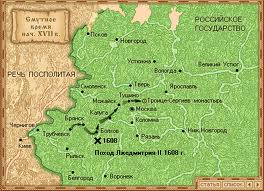 1607 – 1610  годы   движения Лжедмитрия II
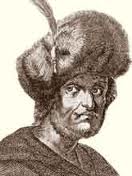 «Тушинский вор»
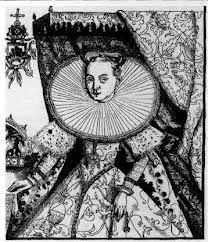 В Тушинском лагере
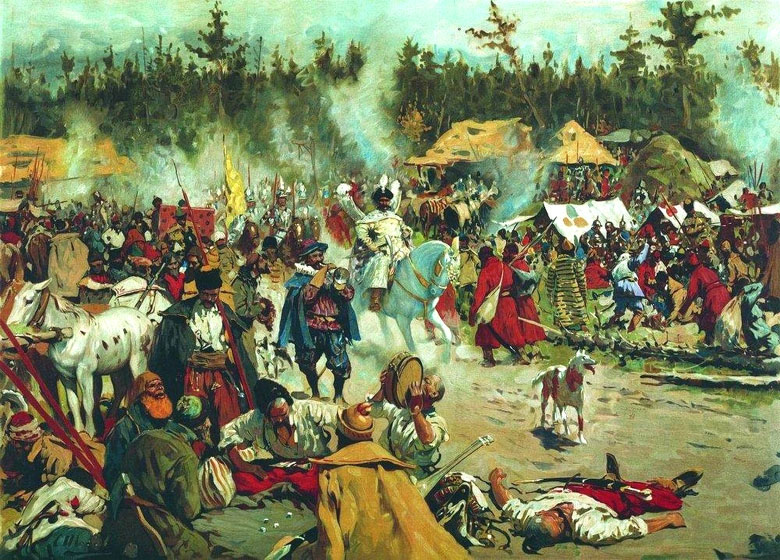 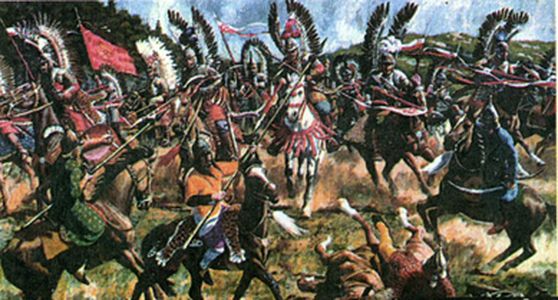 После гибели Лжедмитрия 2 поляки  перешли к открытому захвату русских земель
Февраль 1609 года – В.Шуйский заключает со Швецией договор   о военной помощи.

Сентябрь 1609 года – поляки осадили Смоленск.

Март 1610 года  - князь Скопин-Шуйский освобождает Москву от войск самозванца.
Князь Михаил Васильевич Скопин-Шуйский
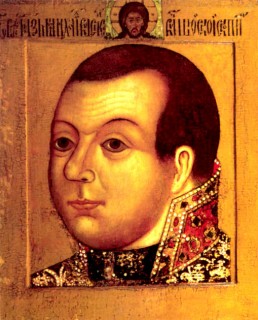 В апреле 1610 года Михаил Скопин – Шуйский внезапно  умер, заболев на пиру   у князя И.Воротынского. В Москве упорно твердили, что князя отравили.
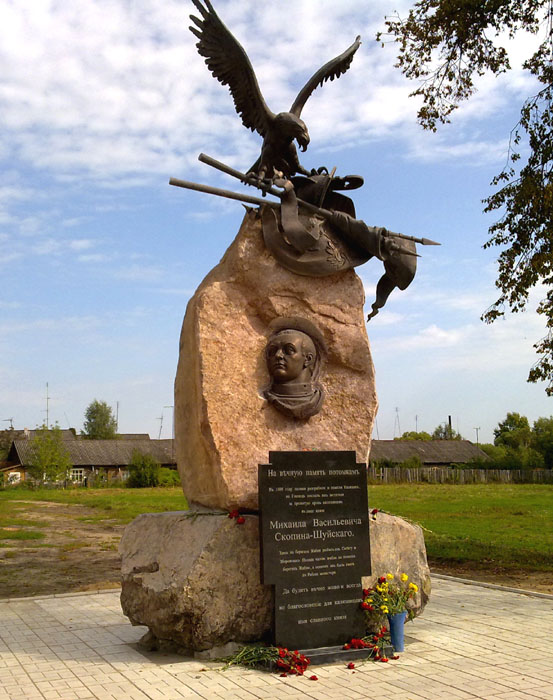 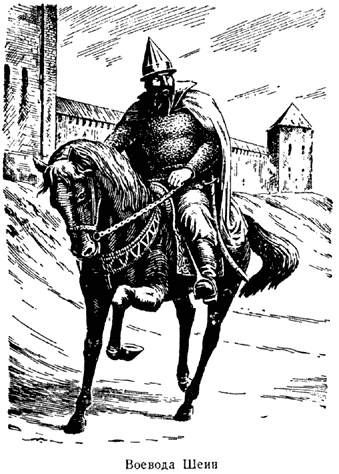 Осада Смоленска польскими войсками
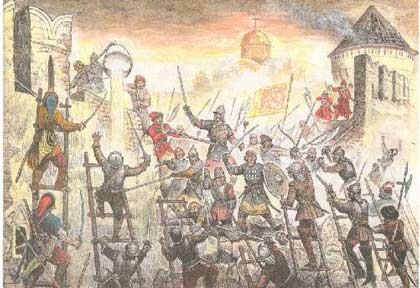 Воевода Михаил Борисович Шеин
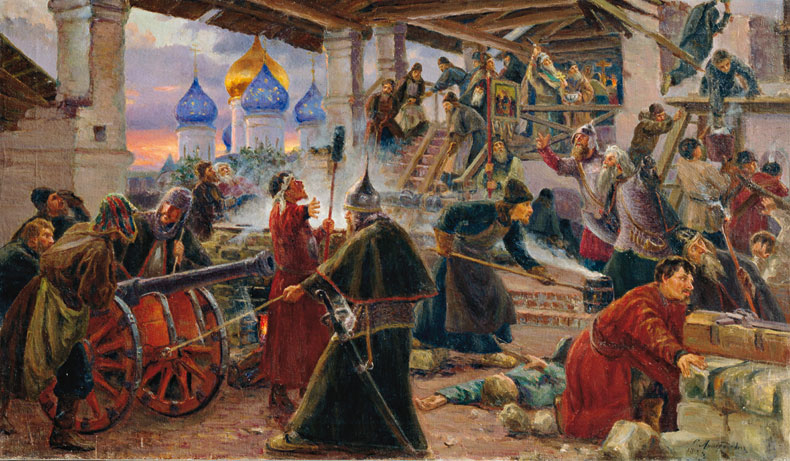 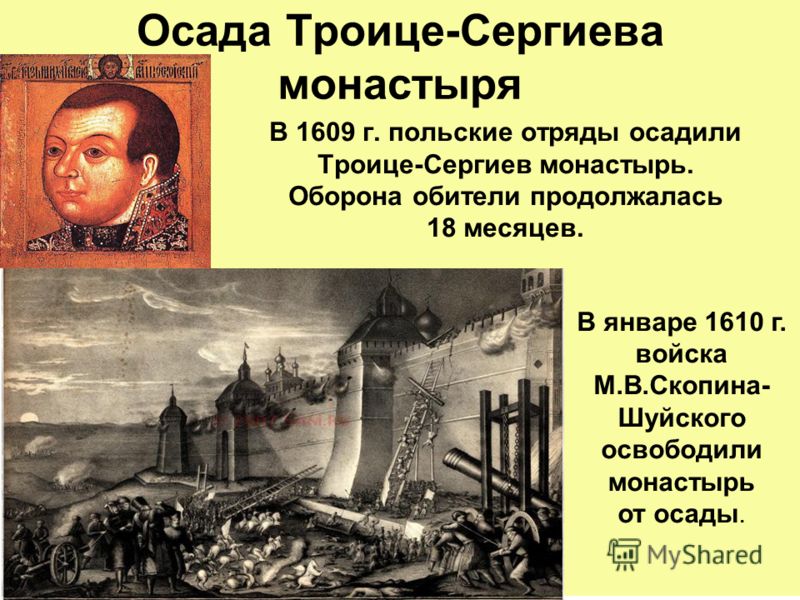 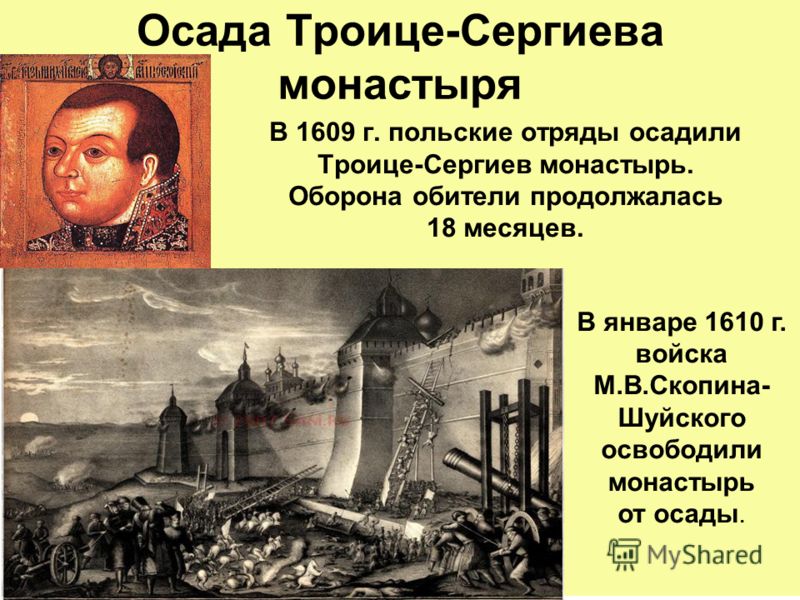 1610 – 1612 годы междуцарствия, правило правительство из  7 бояр - семибоярщина
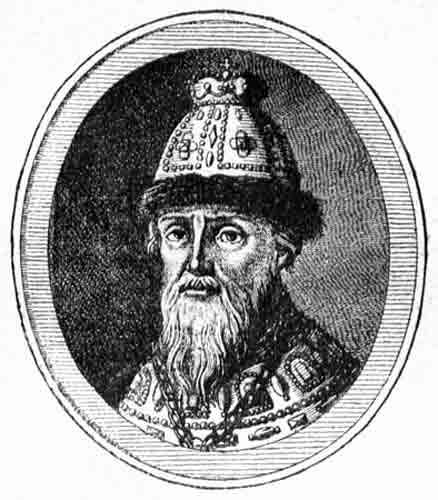 Князь Федор Иванович Мстиславский
Претенденты на русский престол
Королевич Владислав, сын польского короля Сигизмунда III
Карл Филипп, сын шведского короля Карла IX
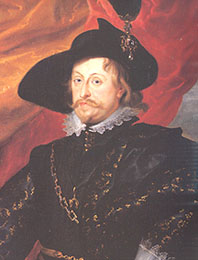 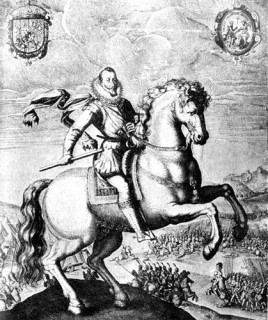 Московское царство в годы Смуты
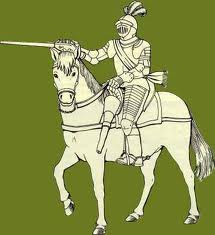 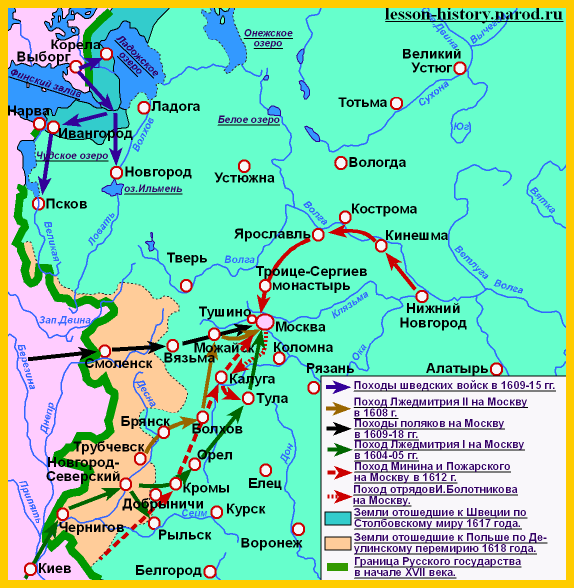 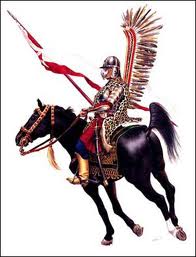 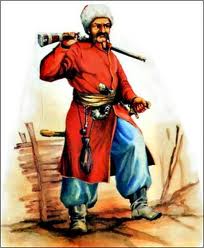 Почему перед нашей страной встала реальная угроза потери независимости?
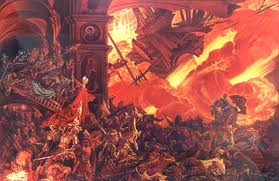 Кто или что могли спасти нашу Родину и сохранить   её независимость?
Русская православная церковь и народ России
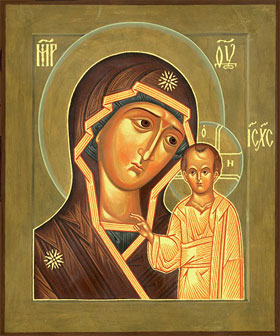 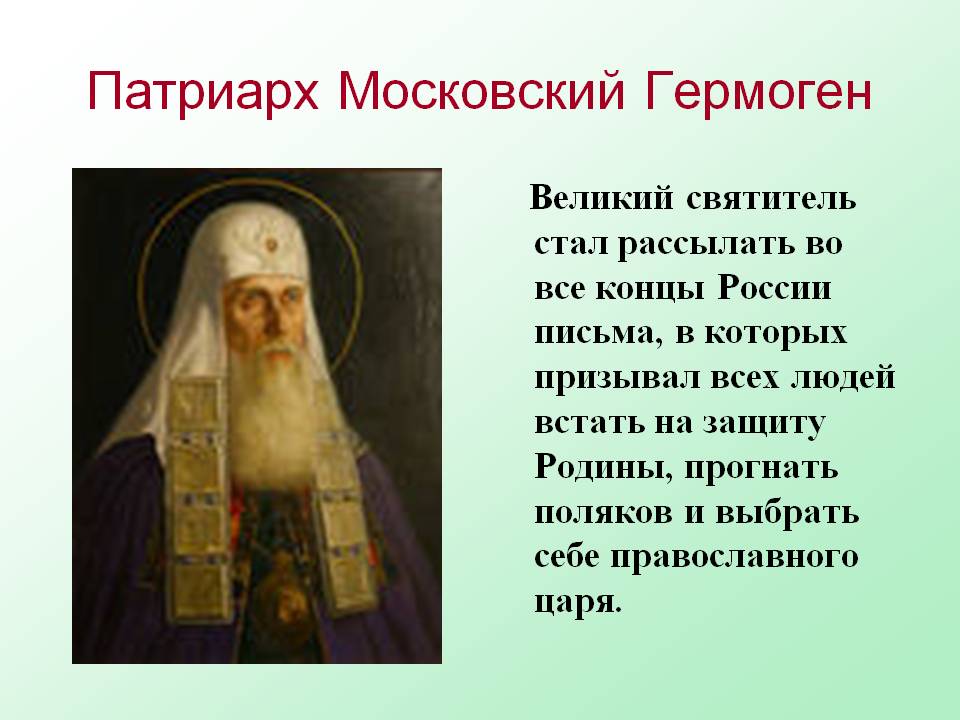 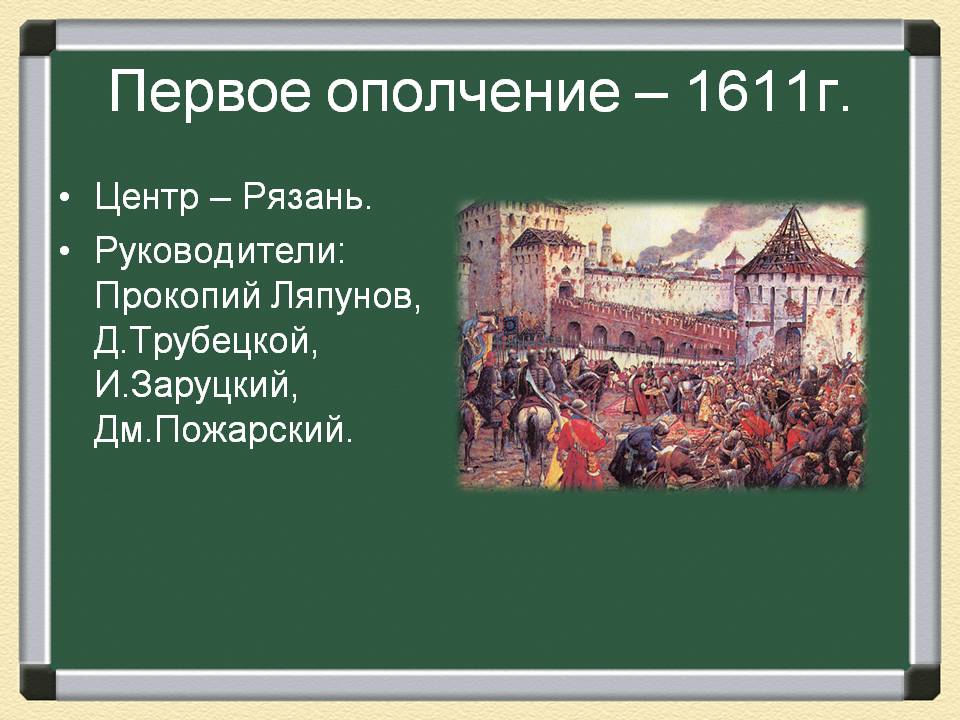 Сбор первого ополчения
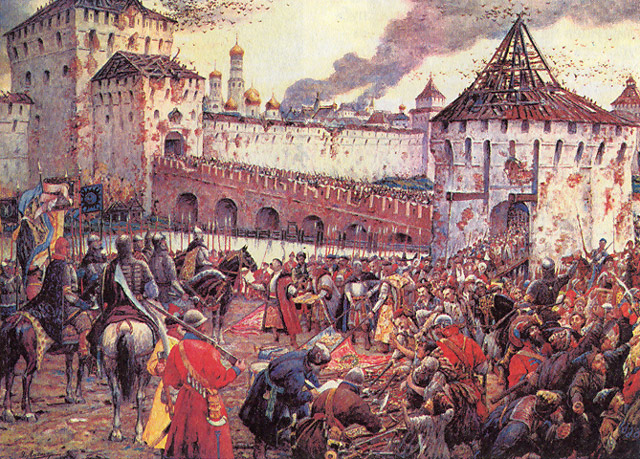 Июнь 1611 года – принят «Приговор всея земли» - о  будущем  устройстве  России
22 июня 1611 г. – убили Ляпунова

Ополчение начало распадаться
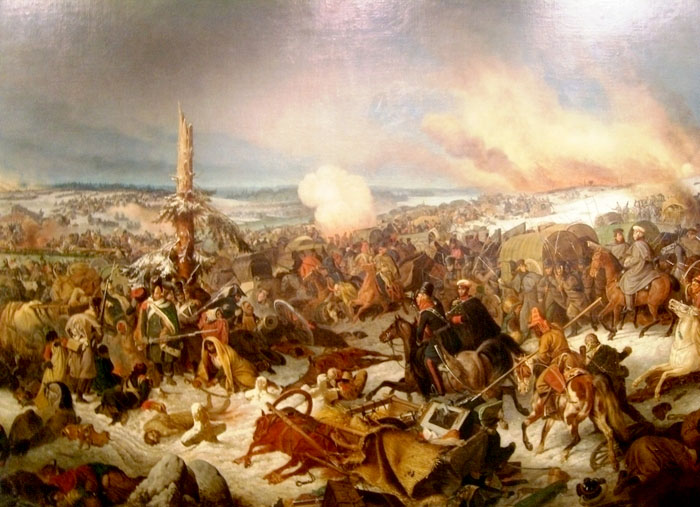 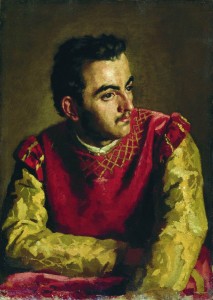 1611 год – появление нового самозванца - Лжедмитрия III –  по прозвищу 
«Псковский вор»
К  осени 1611 года обстановка в России была катастрофической, западные районы и Москва под властью Польши, северные – под властью Швеции; спасти Россию могло только чудо.
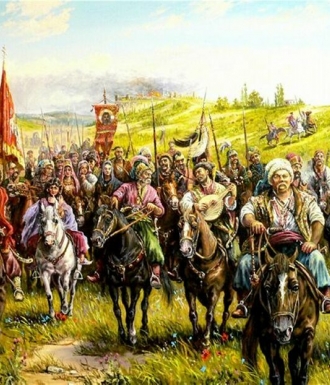 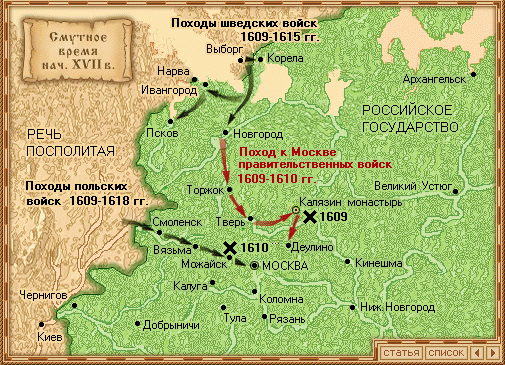